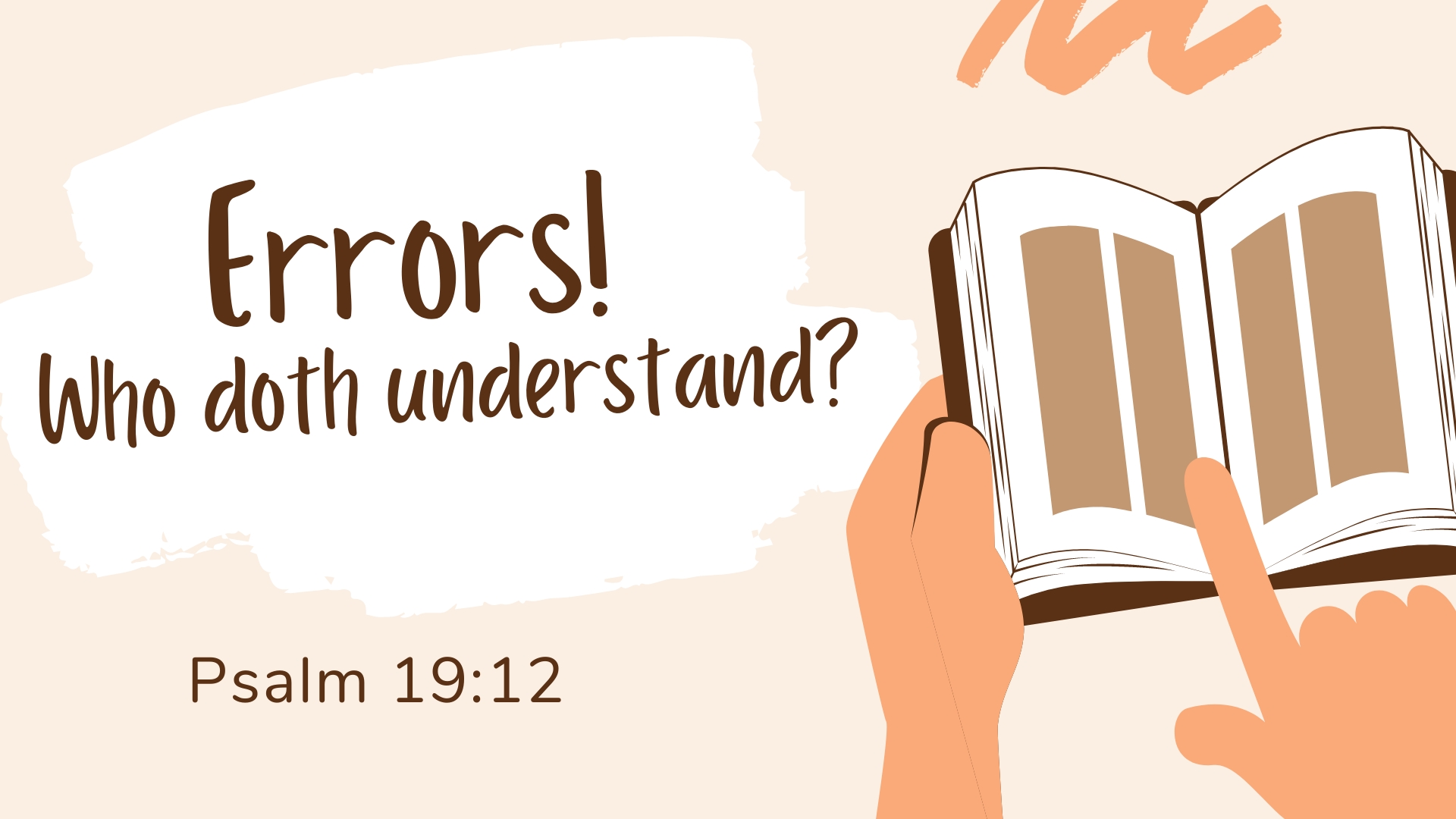 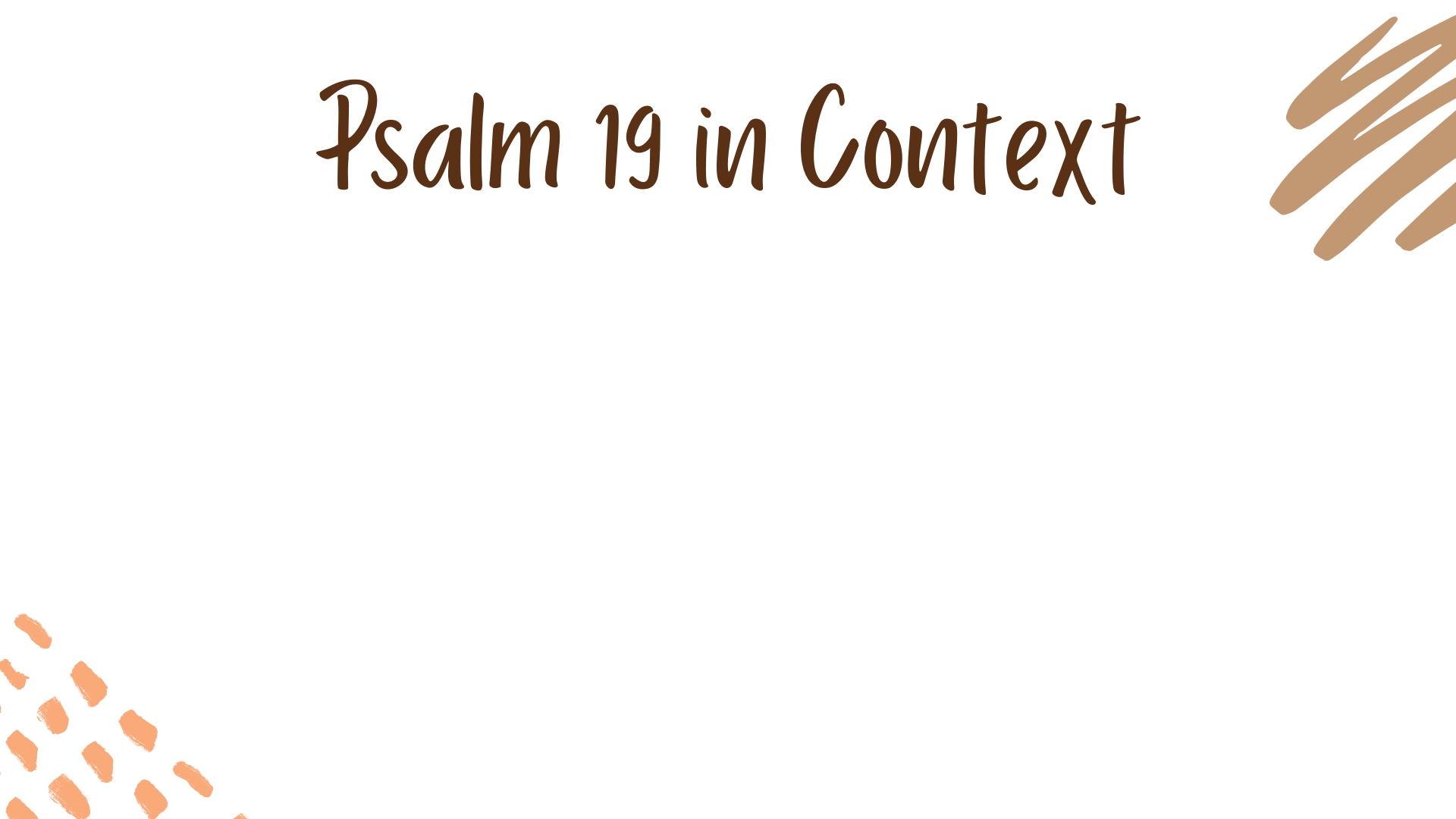 General Revelation of God in Creation (vv. 1-6)
(vv. 1-4a) – the heavens and firmament (creation) show and tell of God’s glory, wisdom, and creative power – universal. (cf. Acts 17:26-27)
(vv. 4b-6) – example of the sun. (cf. Genesis 1:14, 16)
“For since the creation of the world His invisible attributes are clearly seen, being understood by the things that are made, even His eternal power and Godhead, so that they are without excuse”
(Romans 1:20)
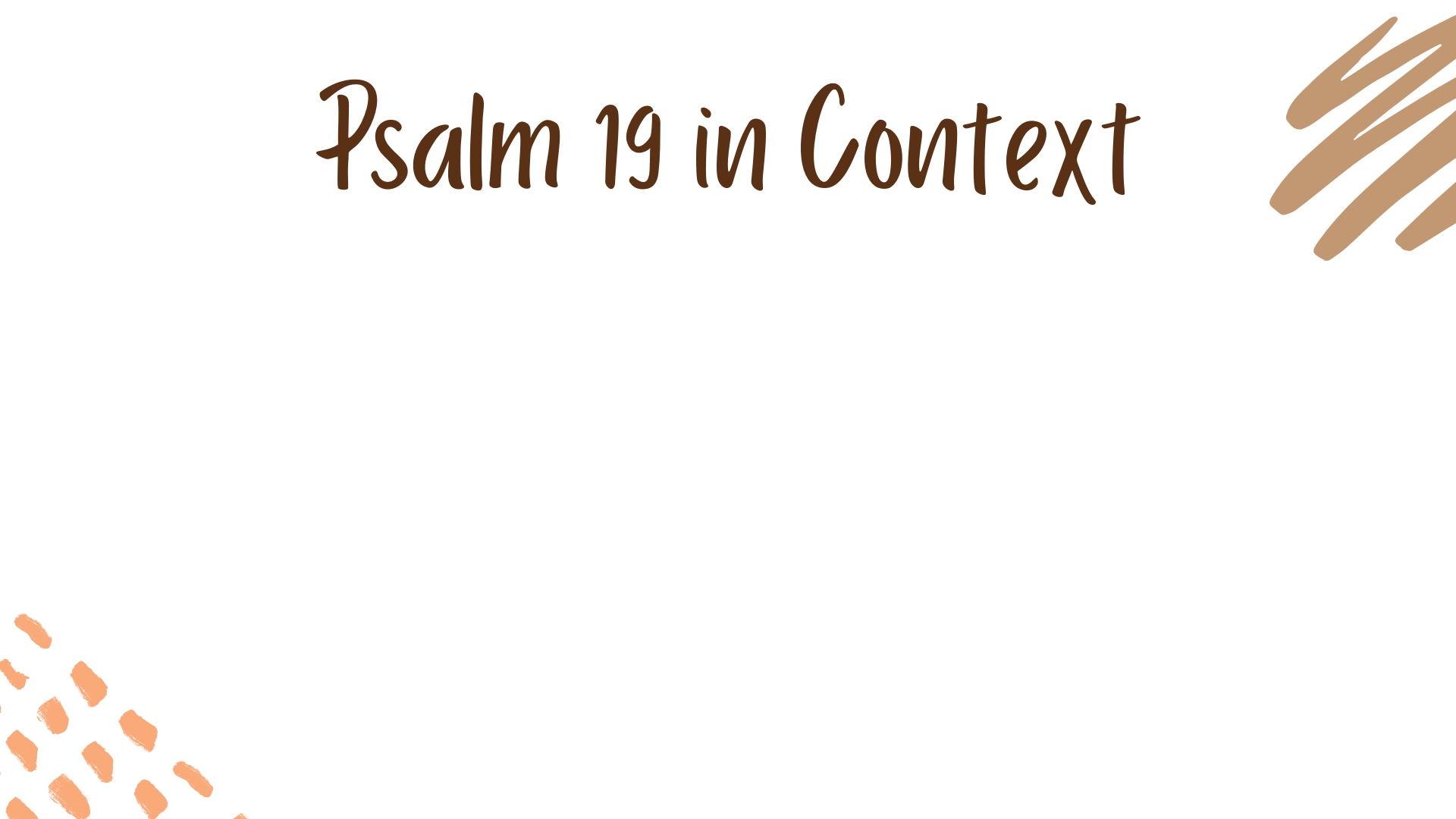 Specific Revelation of God in His Word (vv. 7-11)
He cannot be fully known without specific revelation – cf. Acts 17:22-23; Romans 1:22-23
Law (perfect, converts soul); Testimony (sure, makes wise); Statutes (Right, rejoicing heart); Commandment (pure, enlightening); Fear (clean, enduring); Judgments (true, righteous)
God’s word reveals His mind leading to right action and judgment – 1 Corinthians 2:11-16
God’s word is valuable – (vv. 10-11)
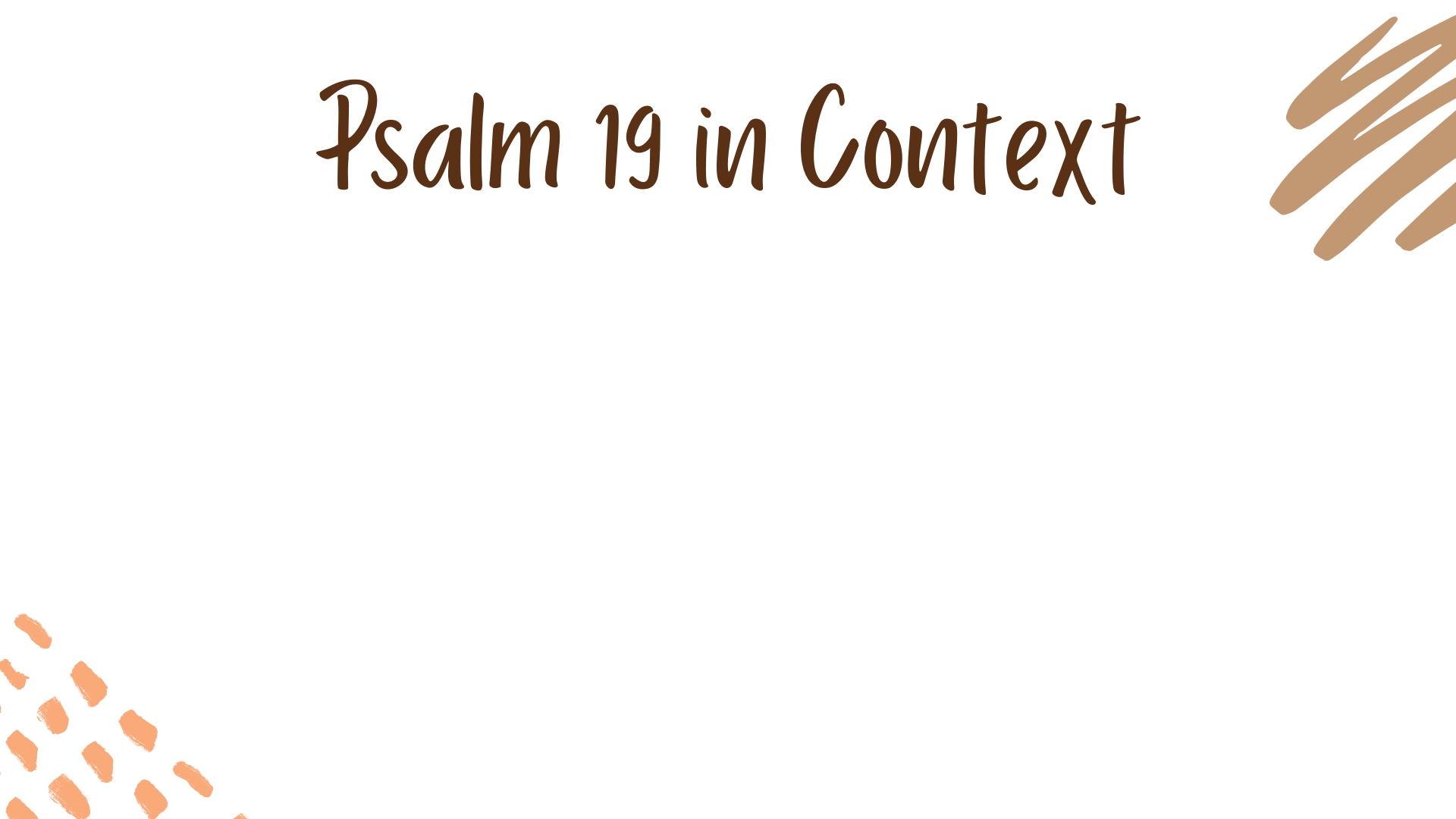 Petition of the Faithful (vv. 12-14)
(vv. 12-13) – cleanse me and keep me from sin and its dominion.
(v. 14) – let my heart be dominated by what is right.
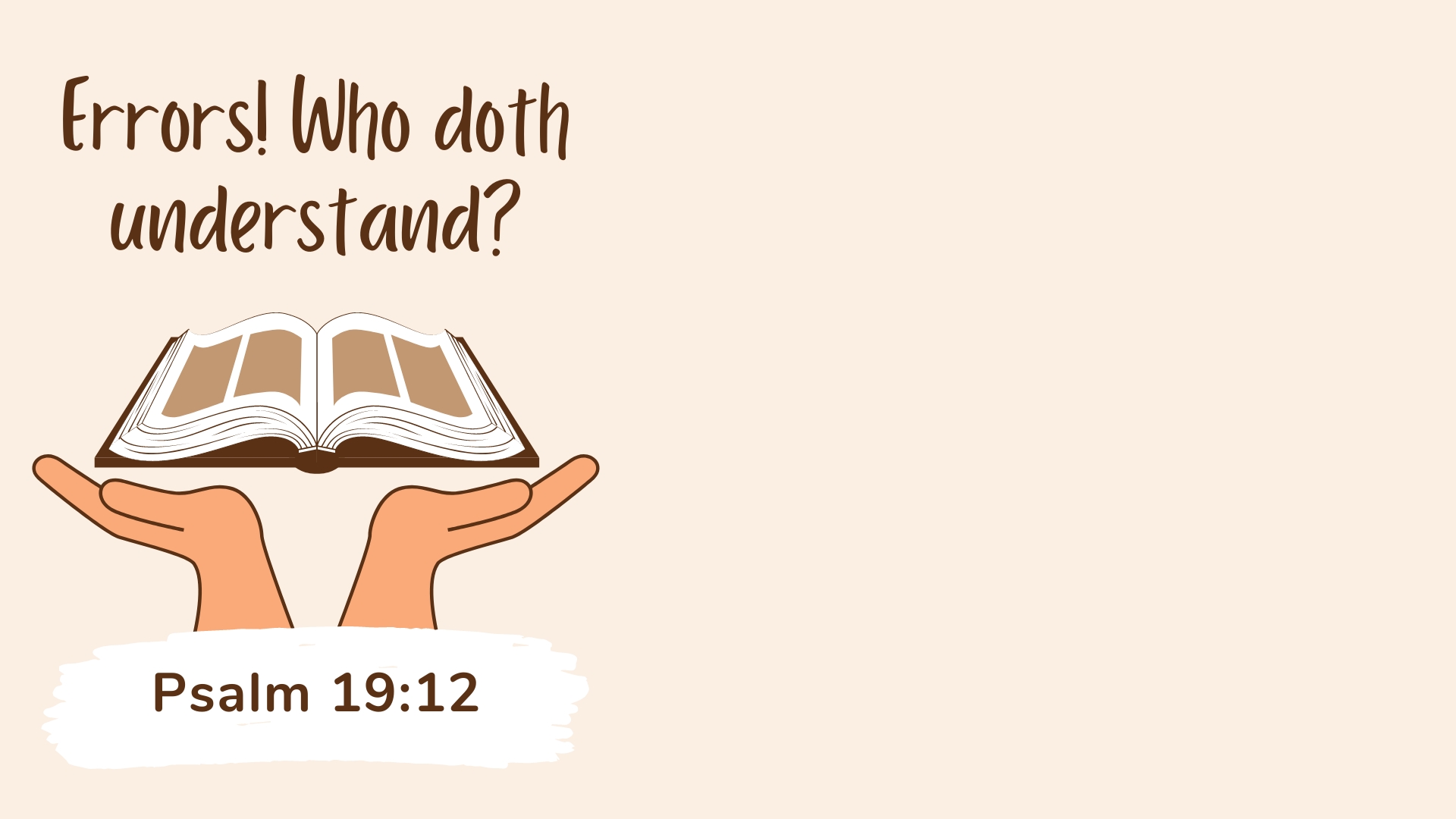 What it cannot mean:
We cannot know our sin – (vv. 7-9); Romans 3:20; Ephesians 5:17; Psalm 139:23-24
Sins of ignorance that remain ignorant can be forgiven – Leviticus 4:22-23; Acts 8:22; 1 John 1:9
“Secret” does not mean ignorant – Numbers 5:11-13; 2 Samuel 12:12
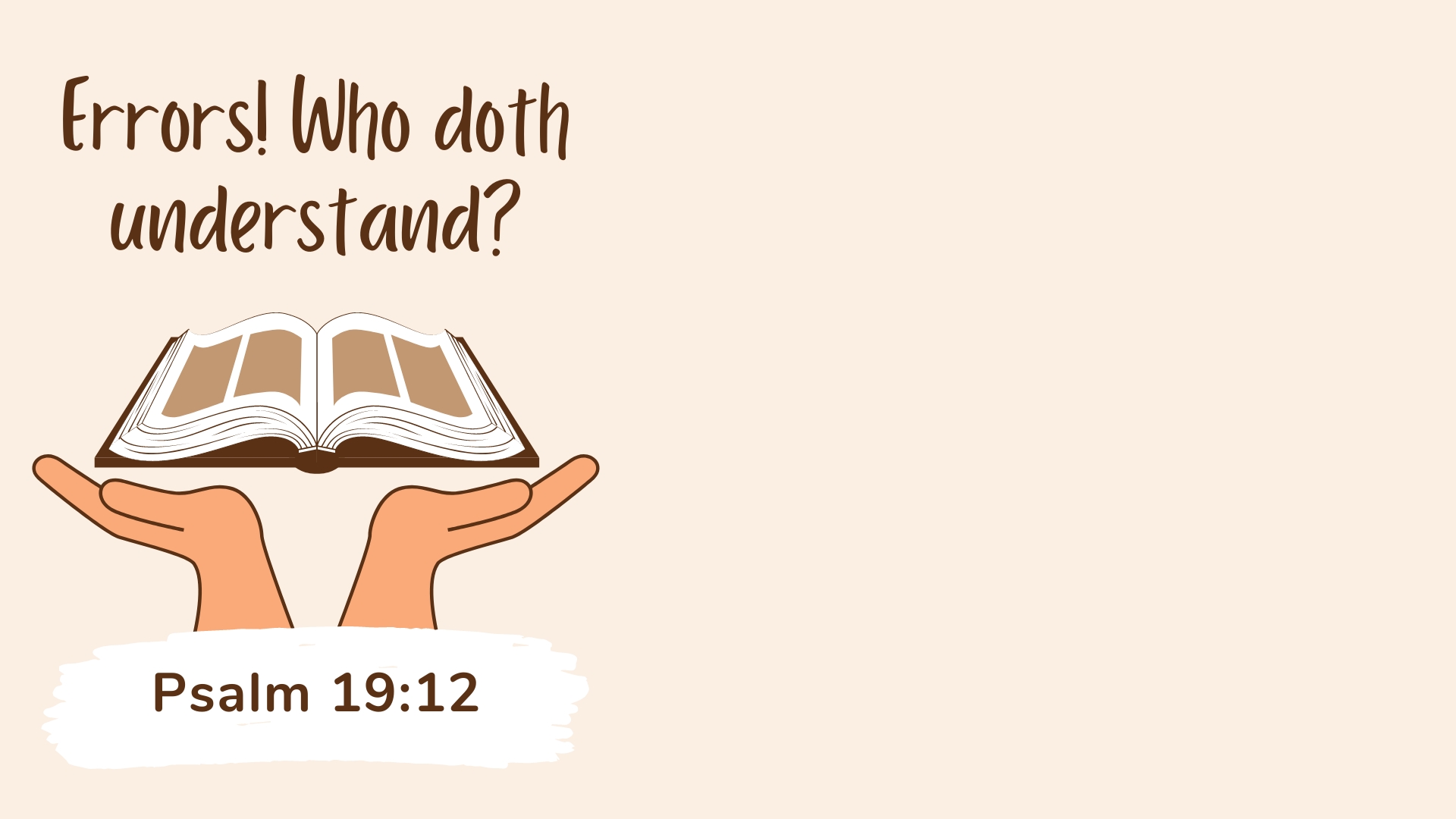 A Bewildered Exclamation
“Errors! who doth understand?” (YLT)
Paraphrase – God has clearly revealed Himself and His will in His word in a way which sufficiently warns and directs us, but….ERROR! Men still sin, and even the faithful do err! Who can understand it!
(v. 13) – desire to be innocent, pure, undefiled, and knowledge that he needs God’s help.
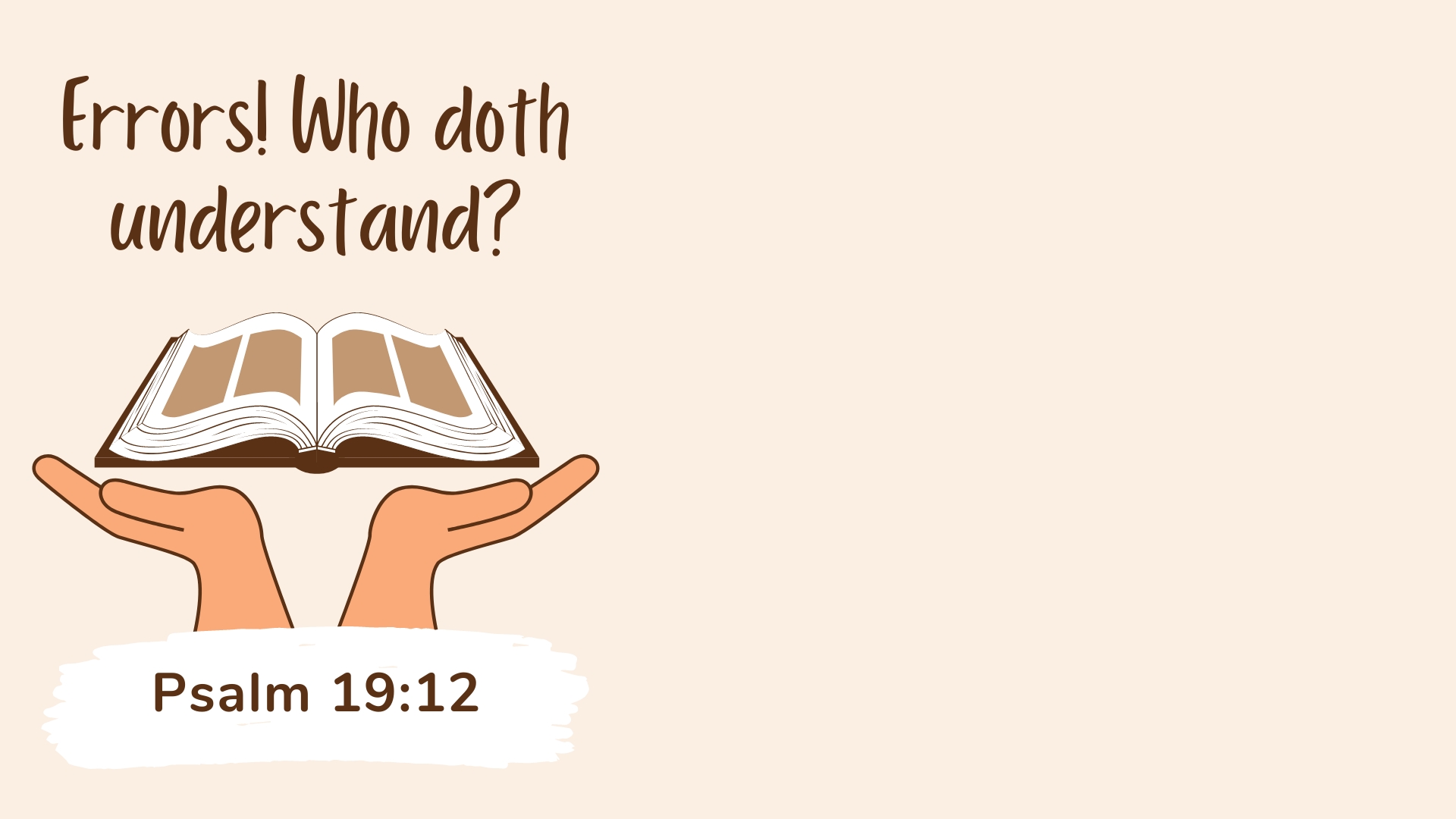 A Bewildered Exclamation
“Errors! who doth understand?” (YLT)
Why do we still struggle with sin even though God’s word is so clear and accessible?
Sin is as old as the world – Romans 5:12
The world is characterized by sin – Ephesians 4:17-19; 2 Timothy 3:1-5; 1 John 2:16
It is not that something is broken within us, but that we are so surrounded by sin that we are constantly vulnerable – cf. Psalm 14:2-3
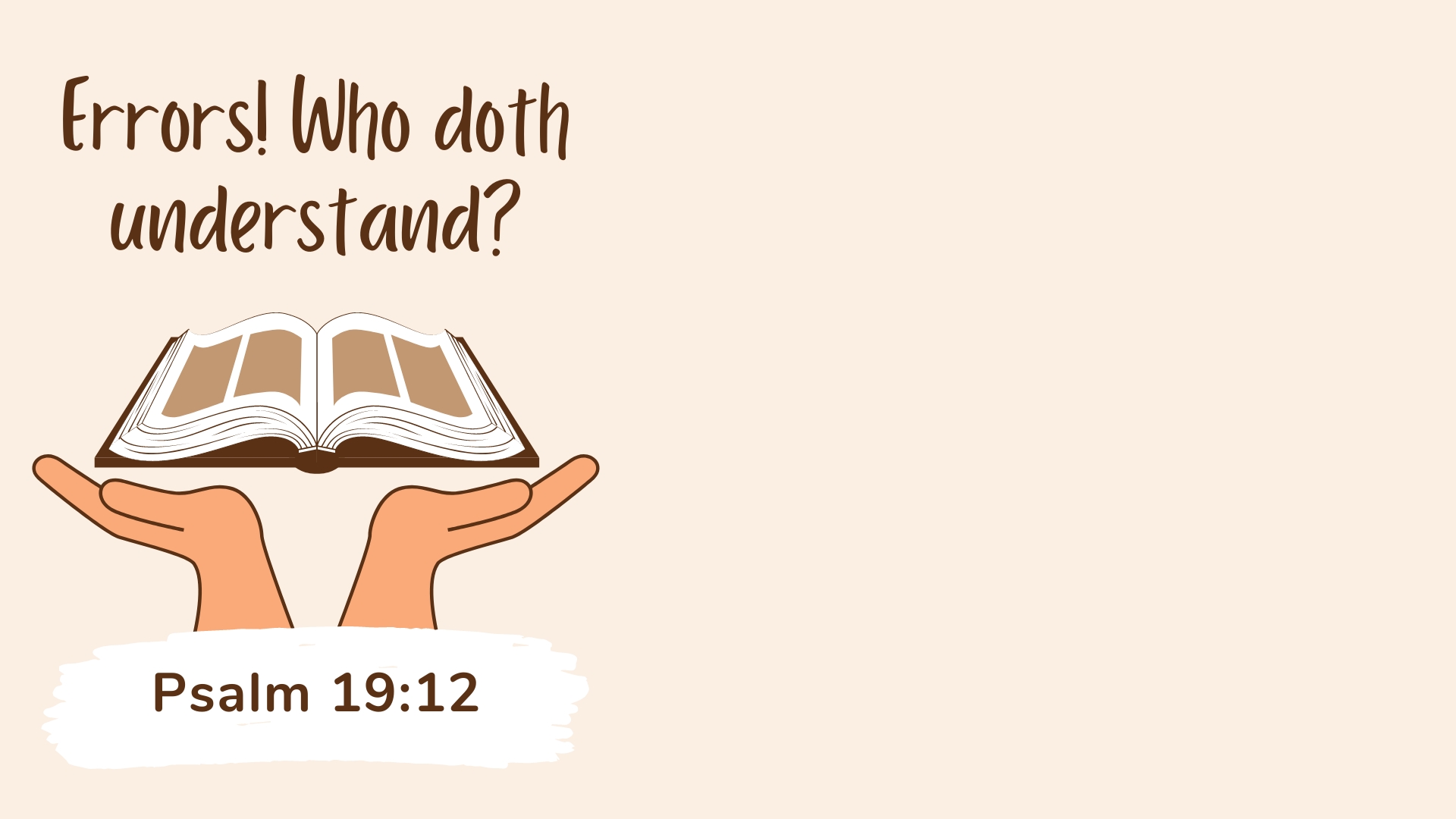 A Simple, Yet Powerful Solution
(v. 14) – his request reflects knowledge of what God has provided as a solution (vv. 7-9).
Treasure and long for God’s word. Keep your heart full of God’s word – Psalm 119:11, 19-20
Renew your mind with God’s word – Romans 12:2 – let God’s word take over your mind, not the influence of the world.
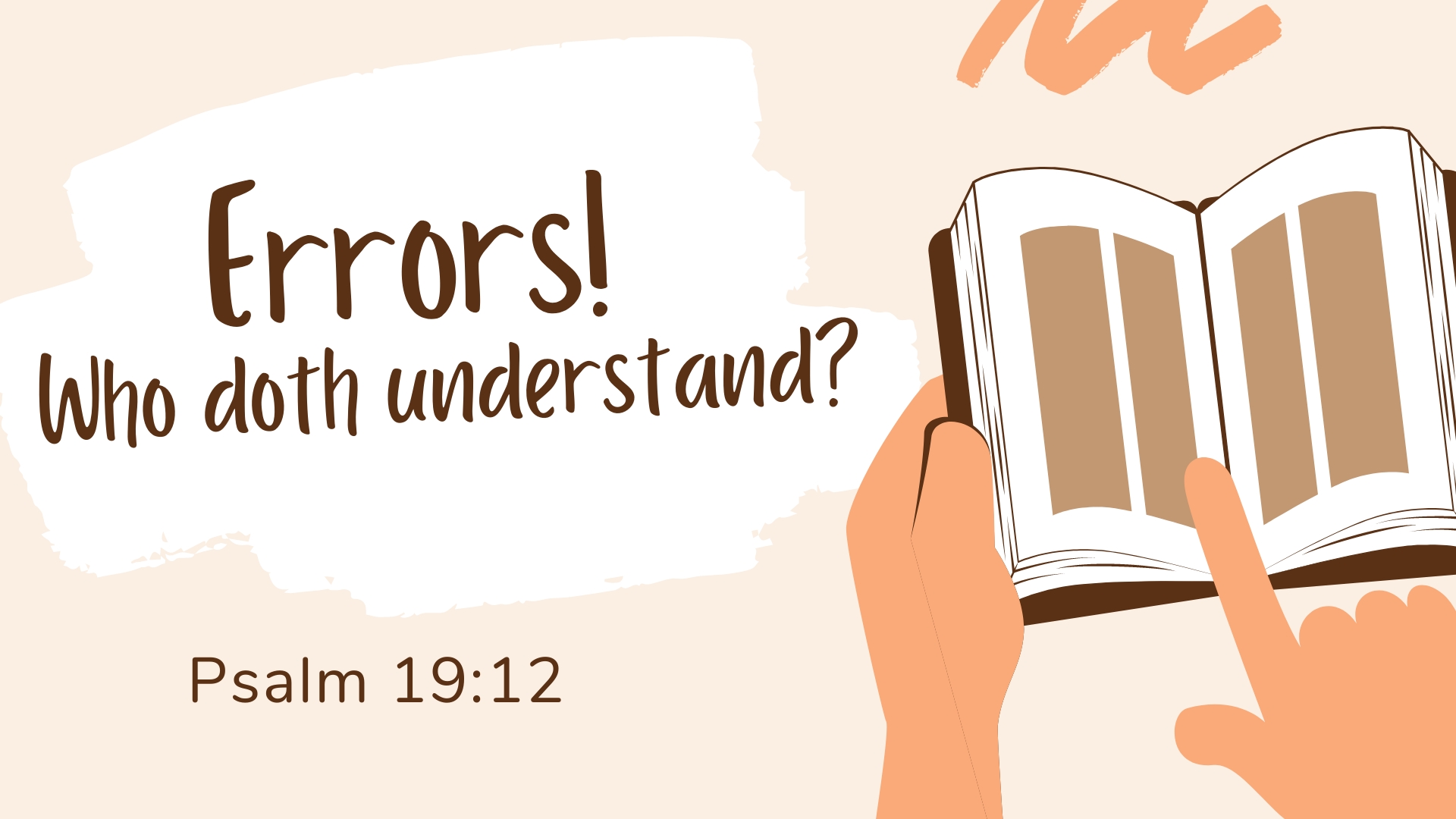